Завод «РГТО»
Проект А3  «Восстановление второй передачи (z108m12/z21m20) редуктора подъема экскаватора ЭКГ10 №1501»
Менеджер проекта: Нигметов Г.А. – ведущий инженер технолог
Инициатор: Гусманов Ж.Е. – главный технолог
Команда проекта:

Лось В.Н. – главный инженер,
Гусманов Ж.Е. – главный технолог,
Нигметов Г.А. – ведущий инженер технолог,
Кымызкенов К.С. – мастер ЭРЦ,
Айткулов Е.Т. – мастер ЭРЦ,
Горкун С.И. - слесарь МСР,
Рахметов Д.К. – Токарь,
Белокузова И.В. – начальник ПЭО
Излом вал-шестерни z21m20 II-й передачи
редуктора подъема
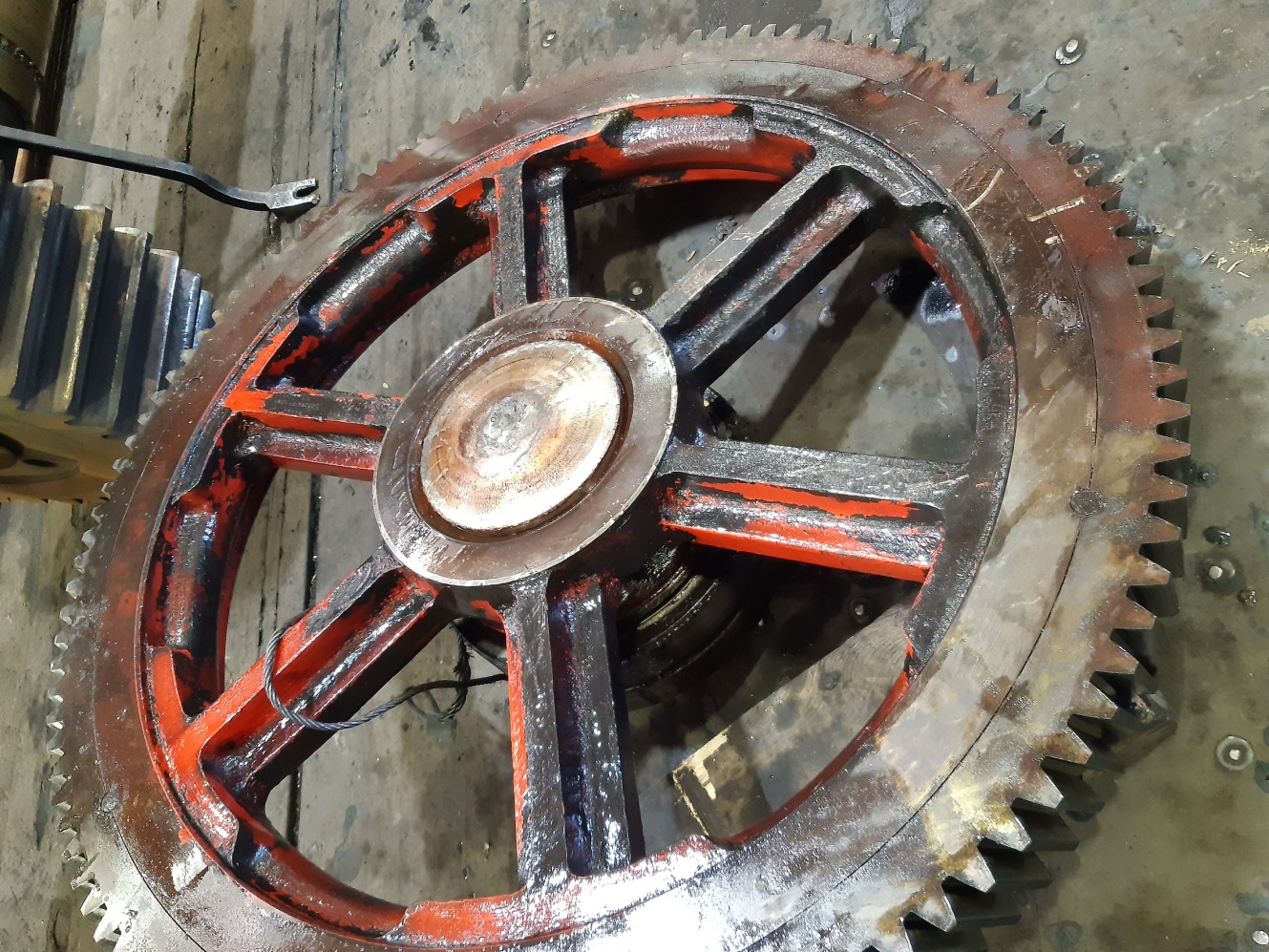 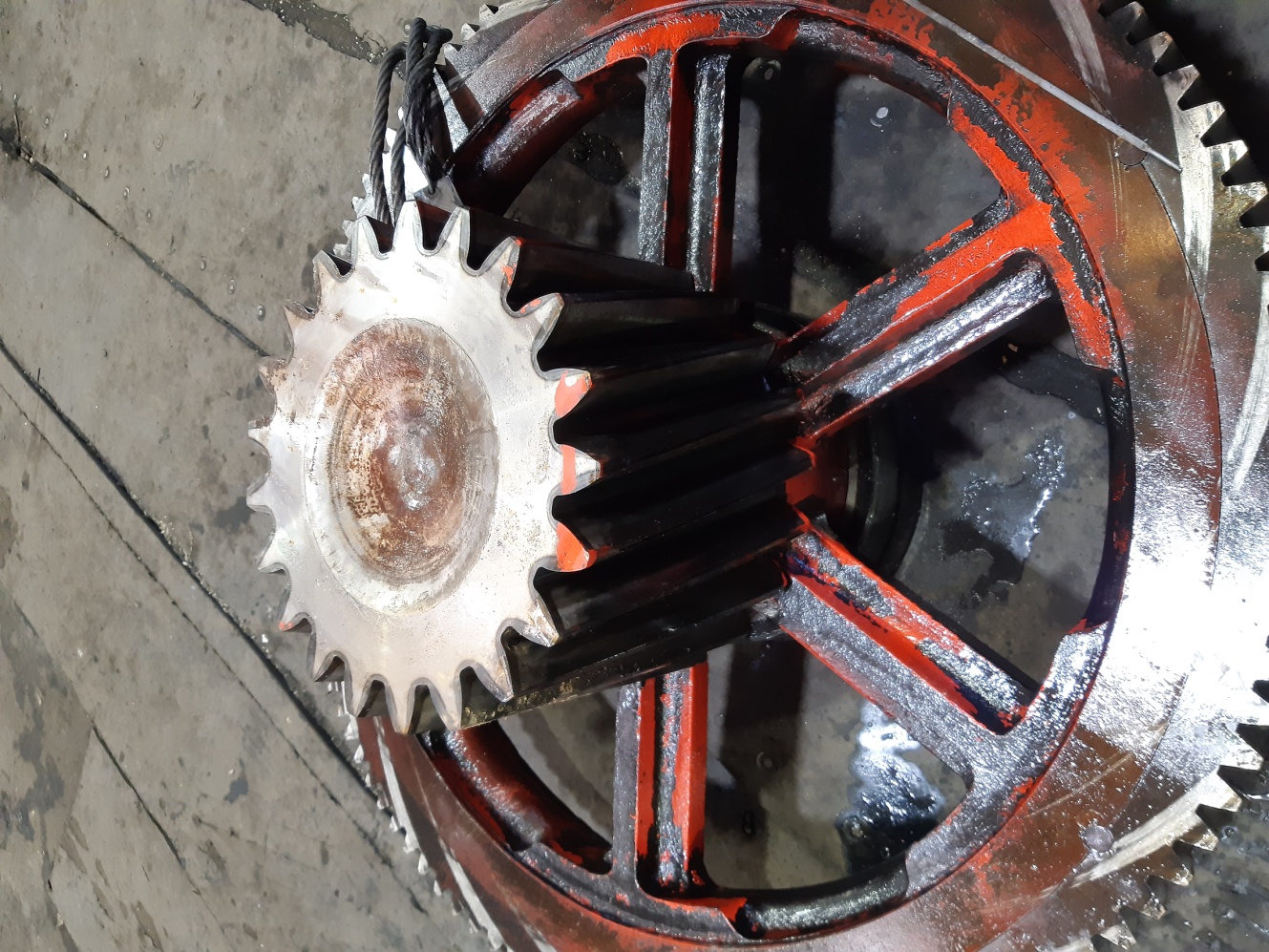 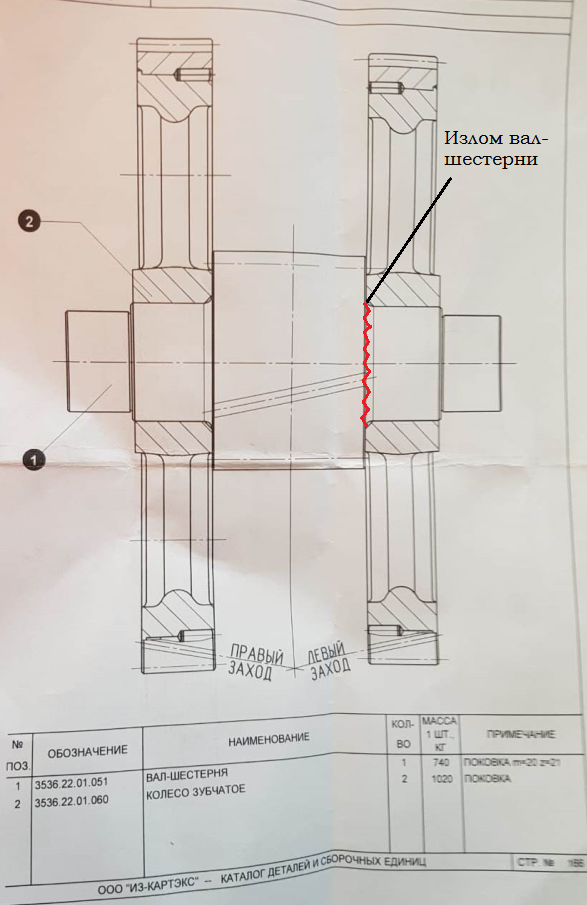 Разборка передачи
после дефектовки и разработки технологического процесса
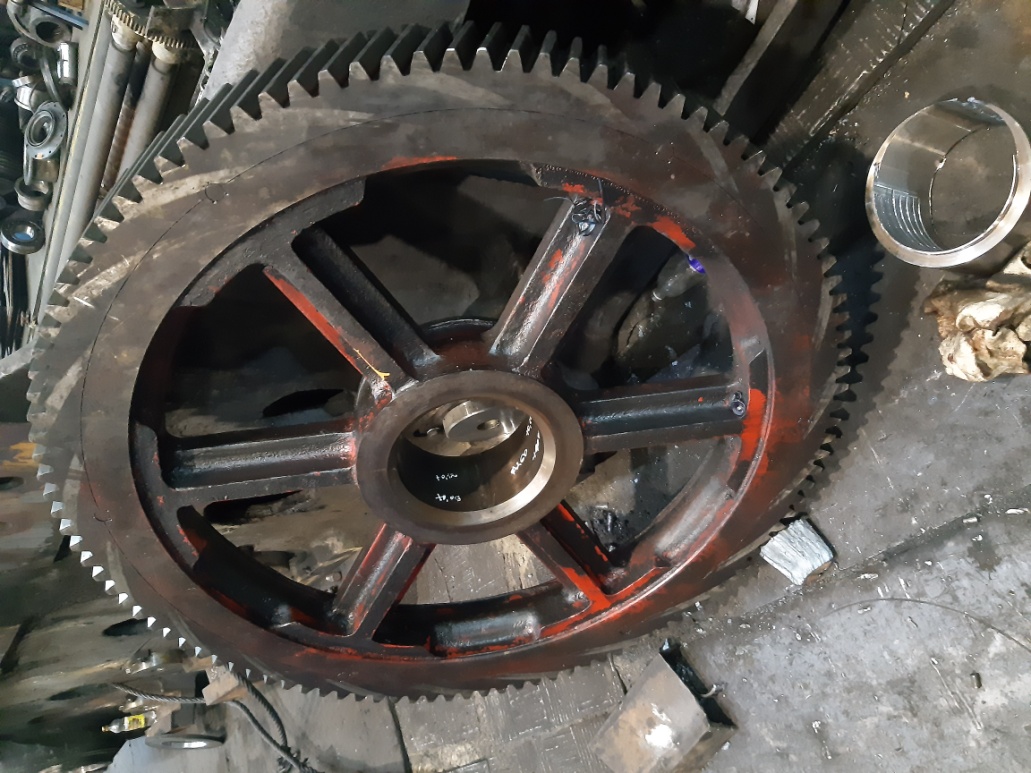 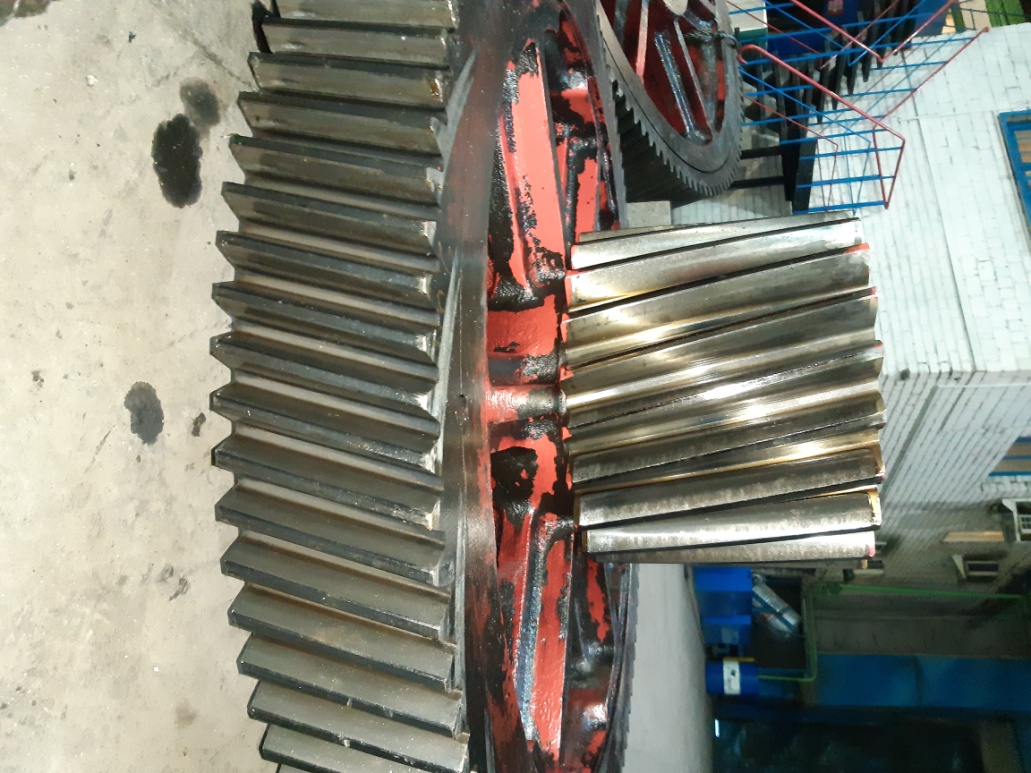 Высверливание и торцевание залома вала из шестерни z21m20
Фрезеровка шпоночного паза в шестерне z21m20
Расточка отверстия в шестерне z21m20
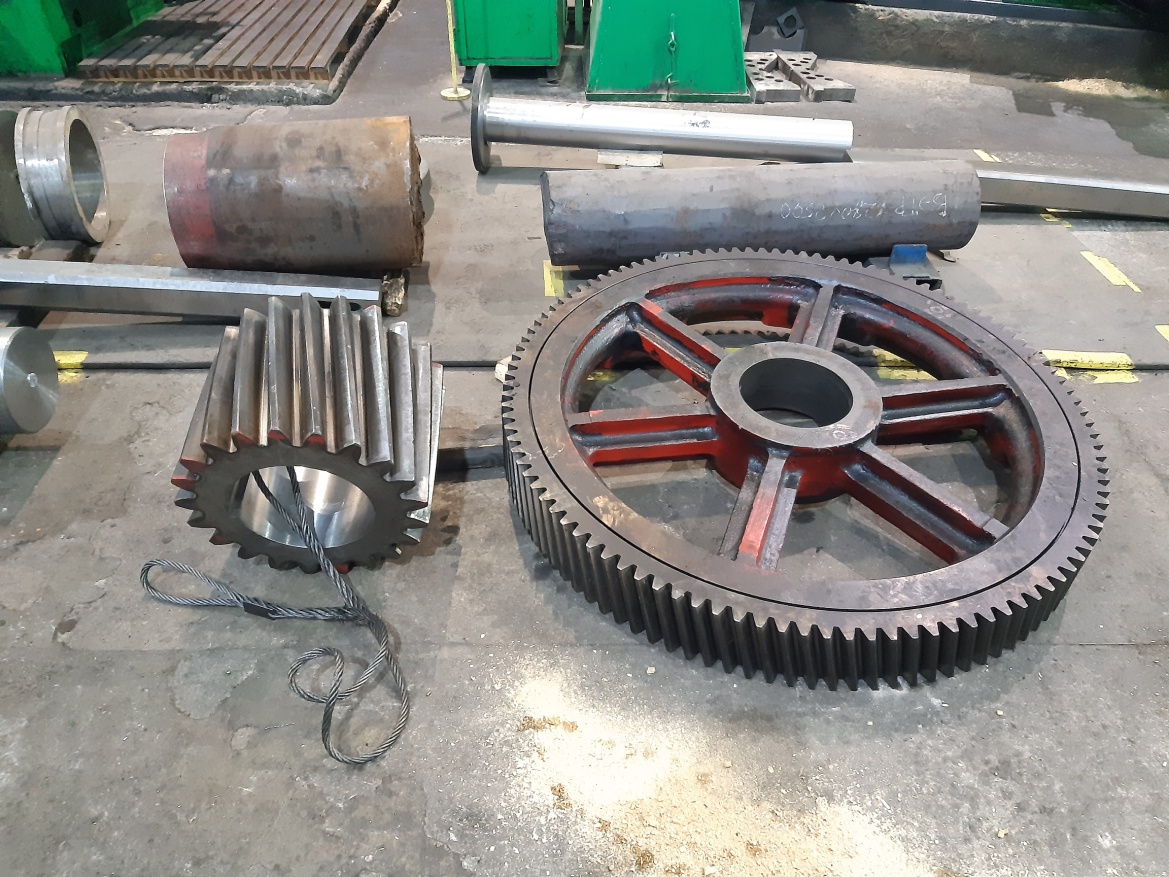 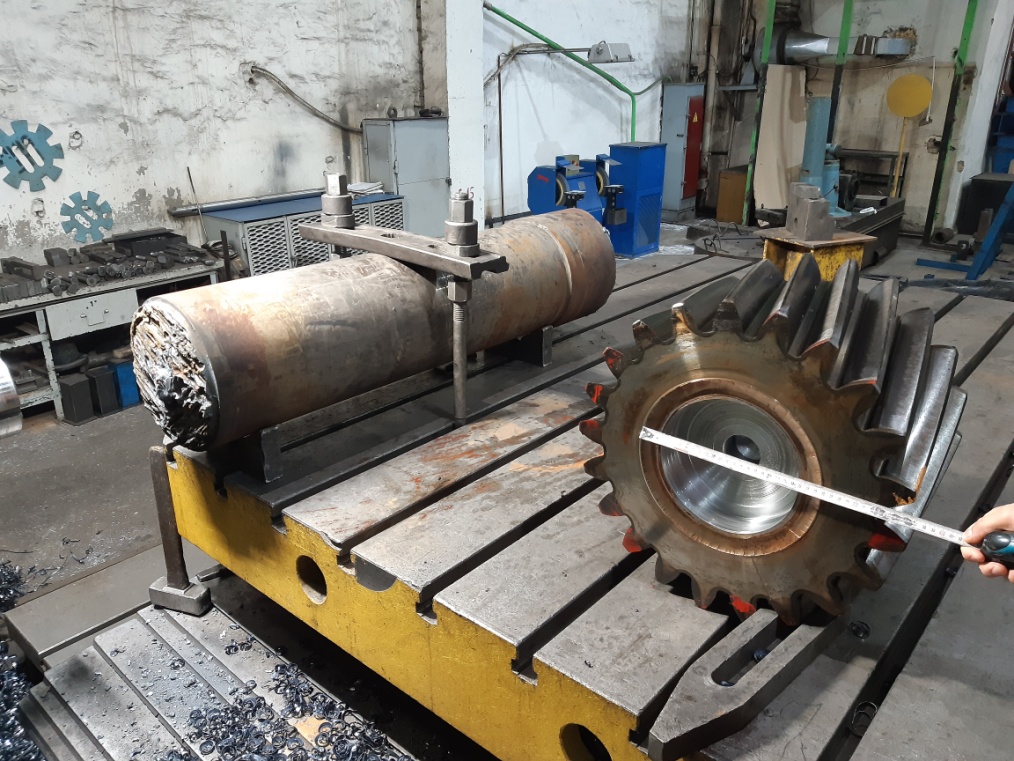 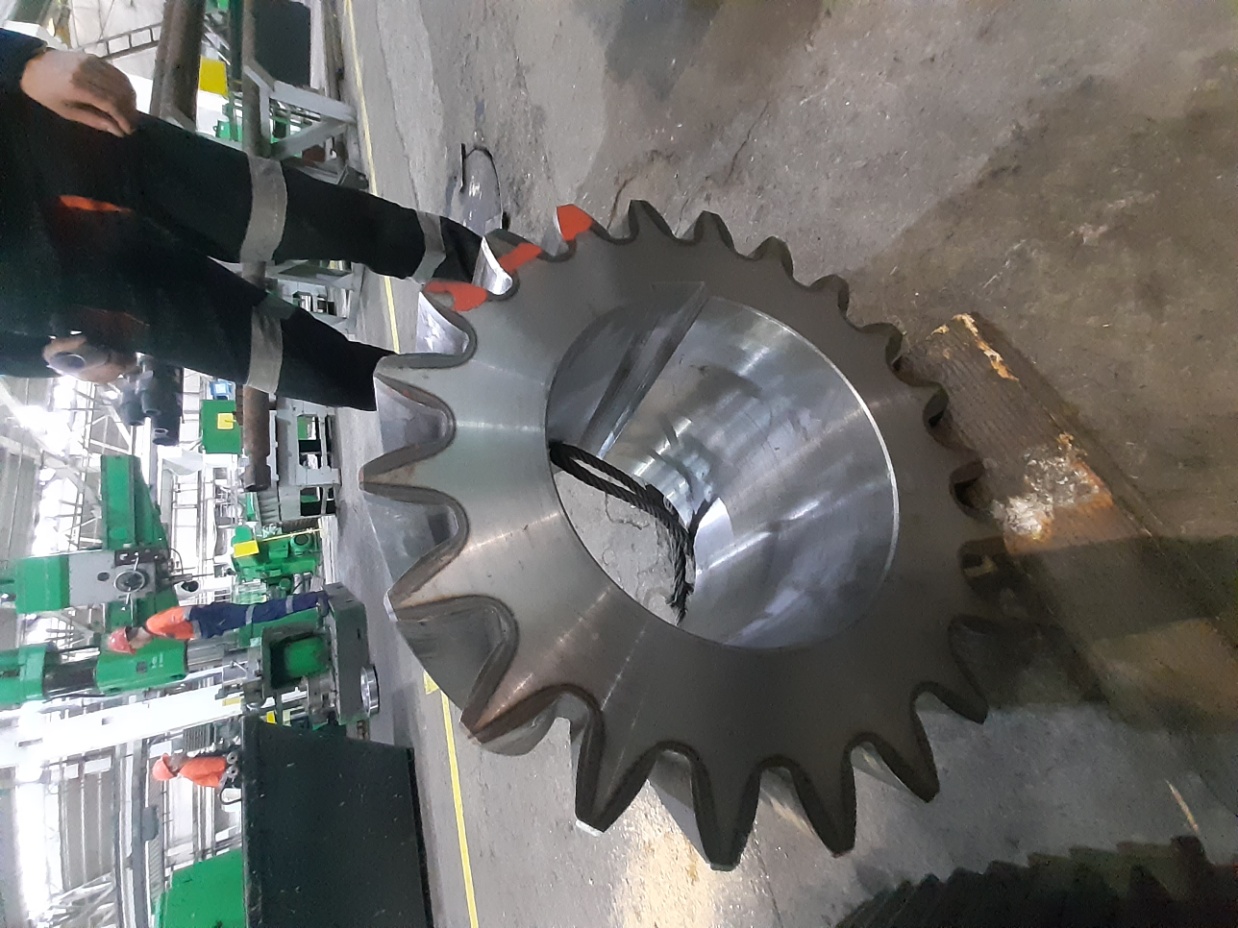 Изготовление фальш-вала для сборки зубчатых колес z108m12
Сборка зубчатых колес z108m12 с изготовленным фальш-валом на сборочном стенде, для фиксации зубчатых колес между собой струбцинами и пластинами
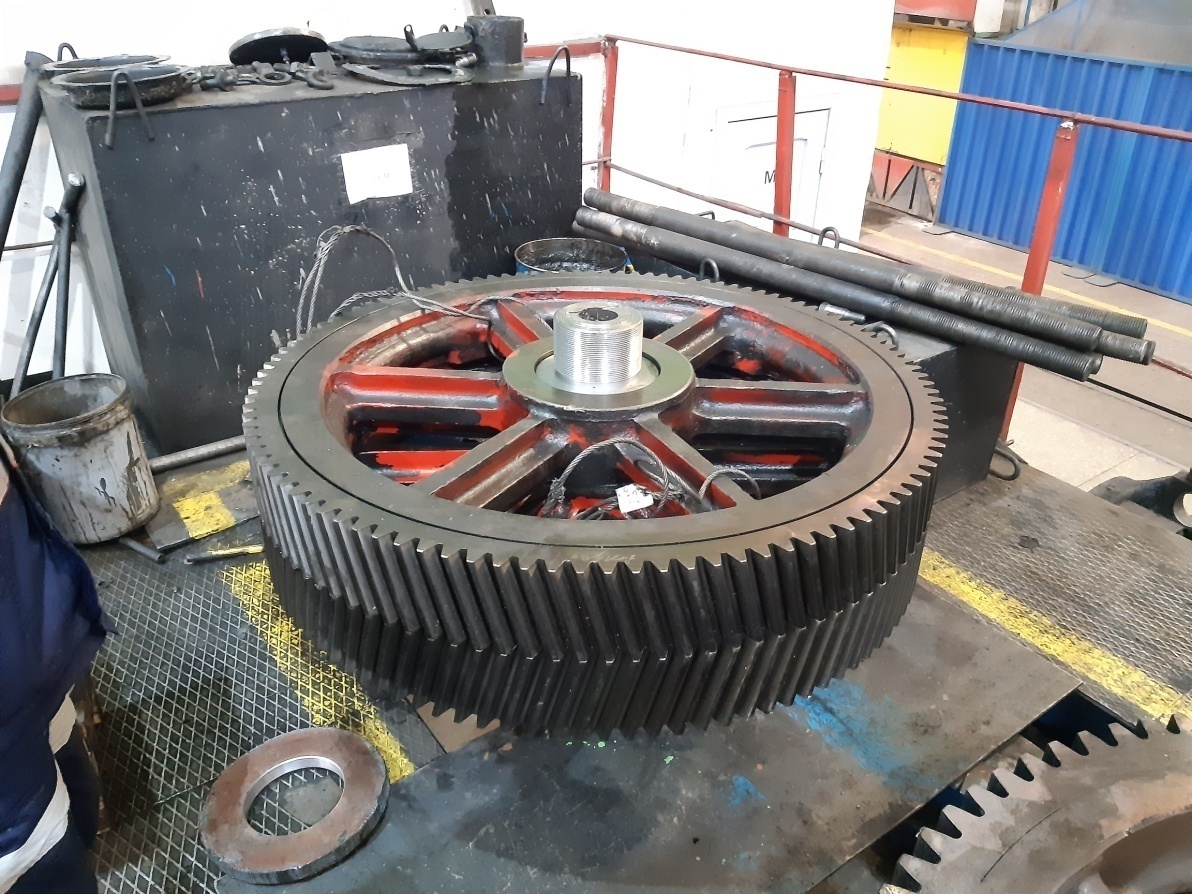 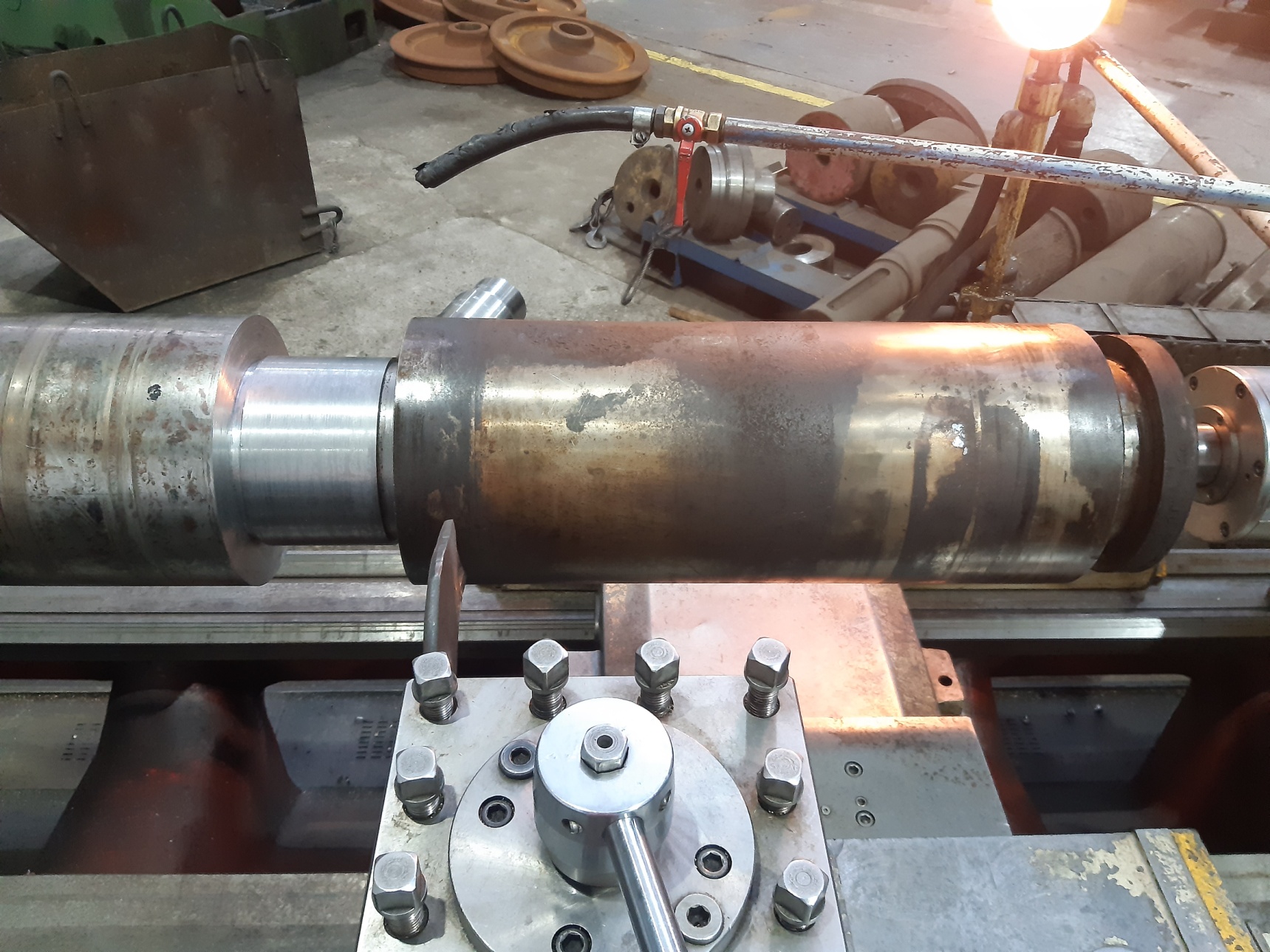 Проверка наклона шевронов зубьев по рискам
Установка зубчатых колес в сборе на станок WA200H
Совместная фрезеровка шпоночных пазов
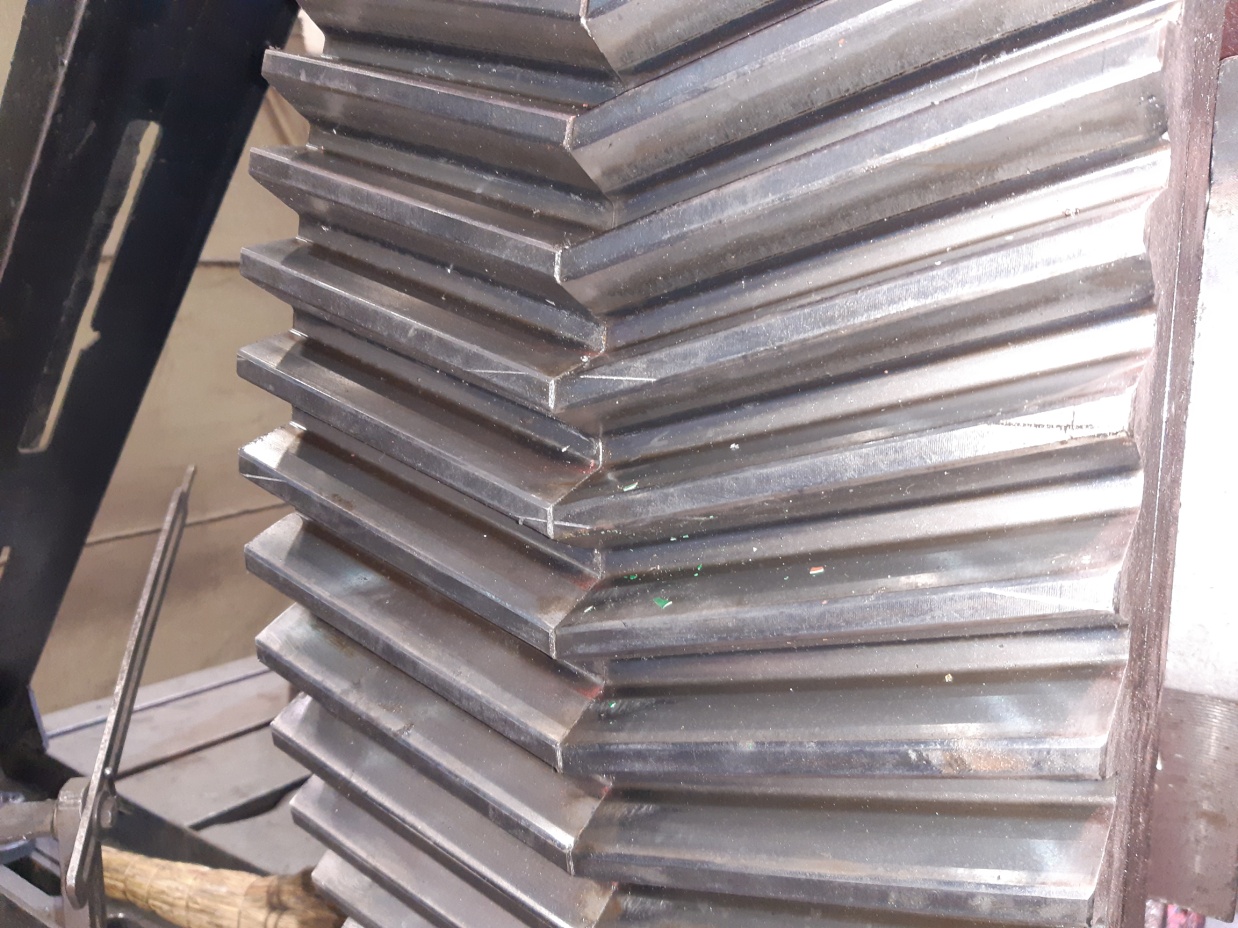 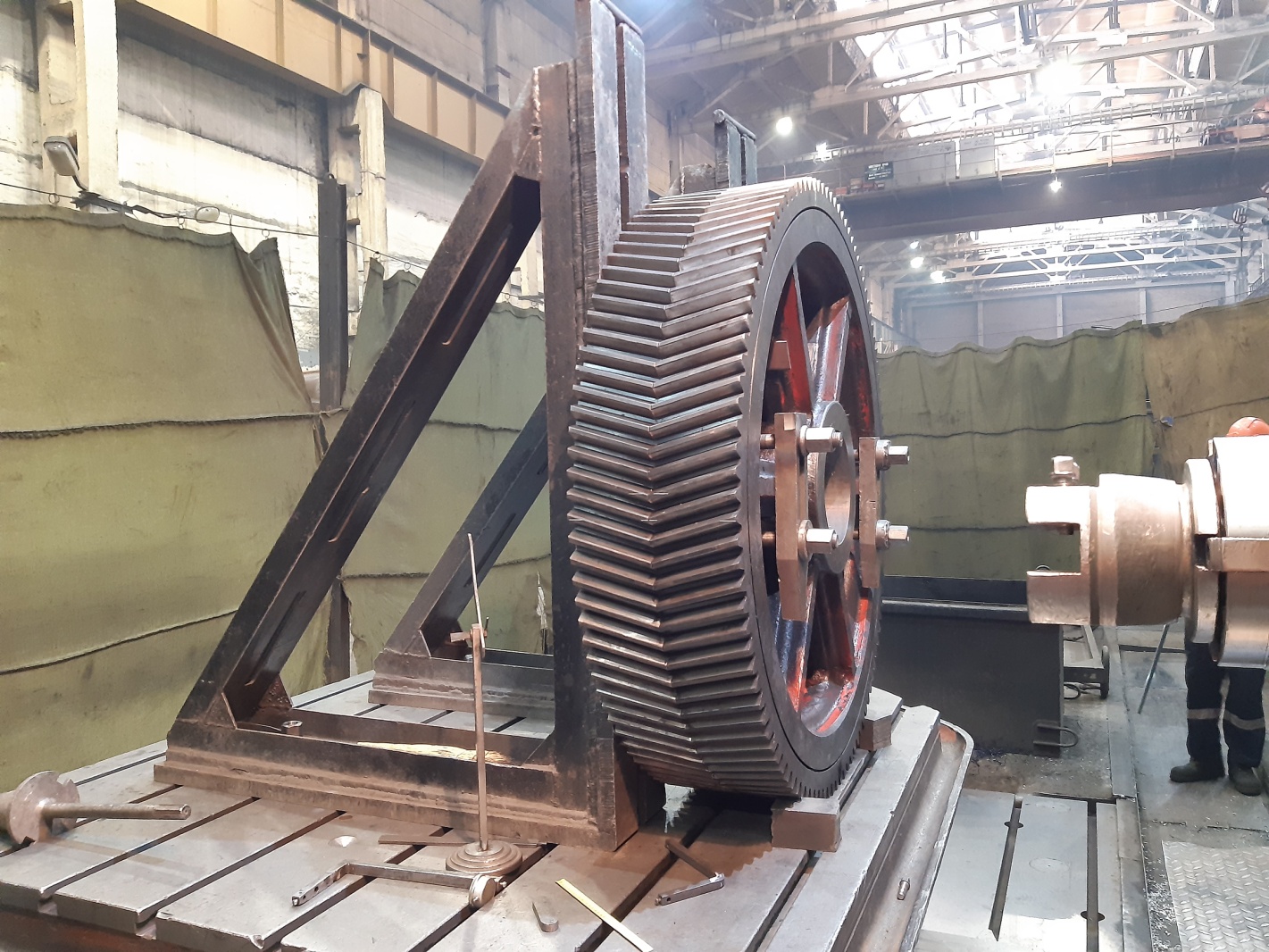 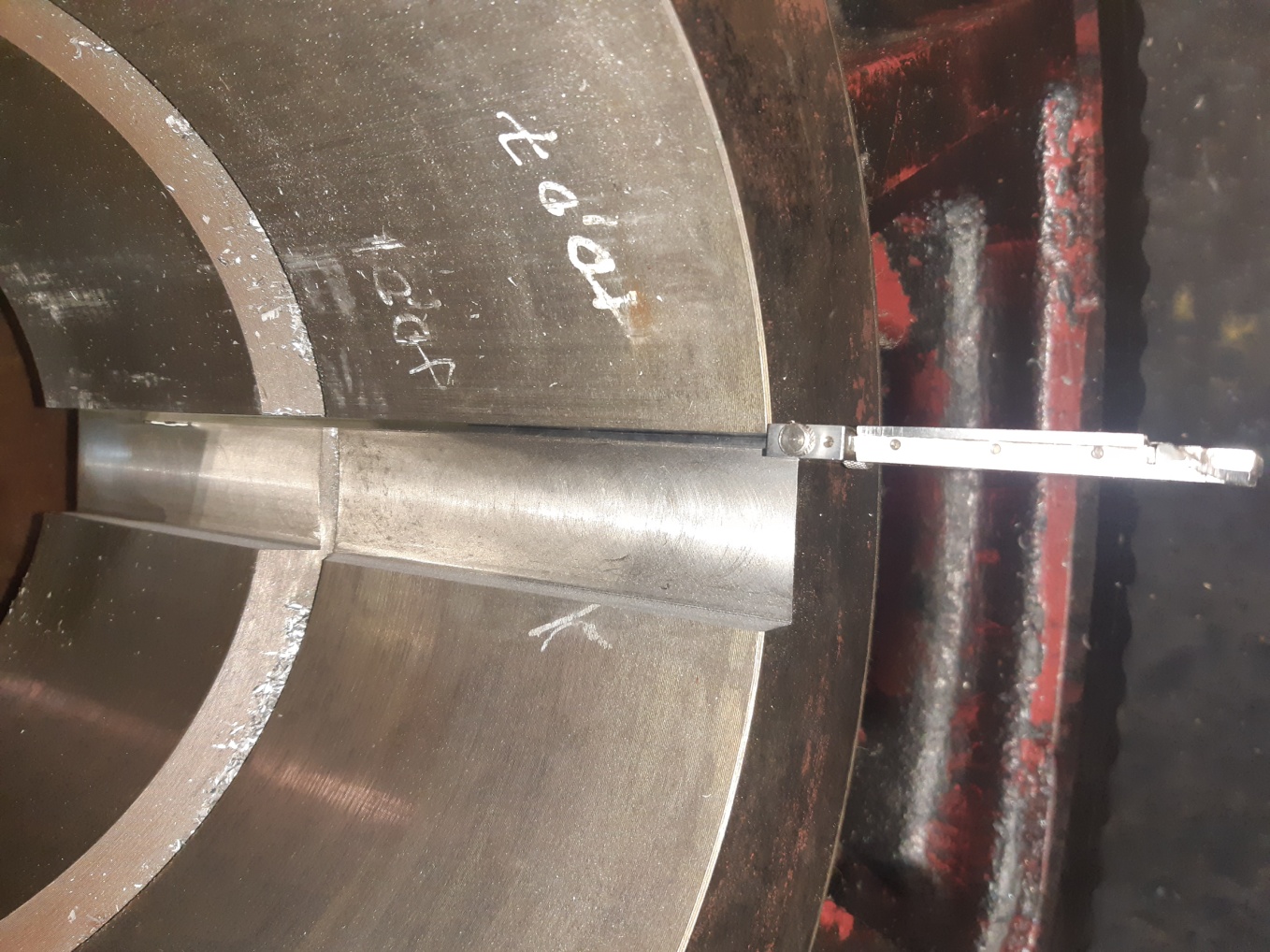 Изготовленный вал вместо обломанного, с направляющими шпонками для шестерни z21m20 и зубчатых колес z108m12
Сборка вал-шестерни z21m20 с зубчатыми колесами z108m12
Сборка нового вала с шестерней z21m20
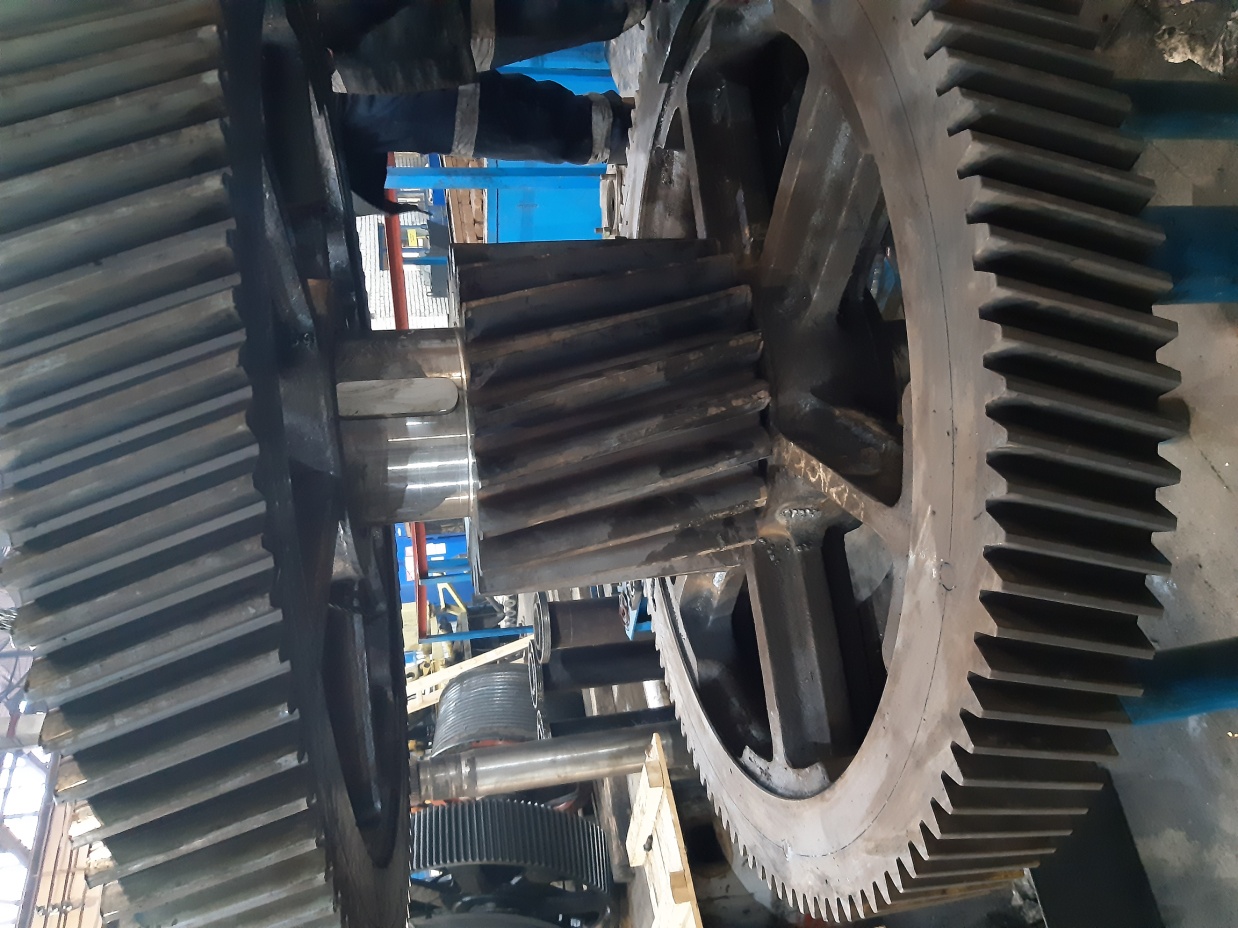 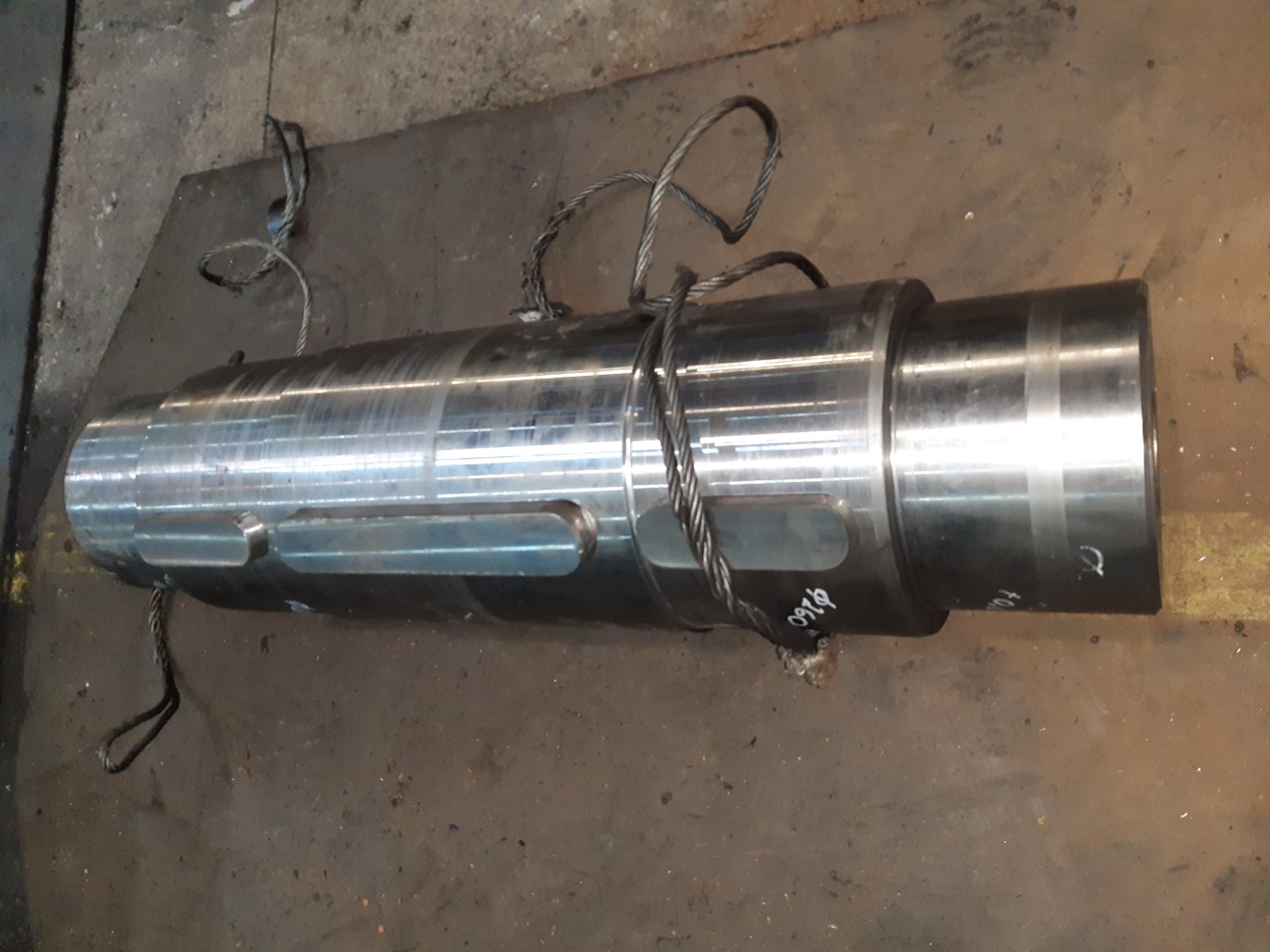 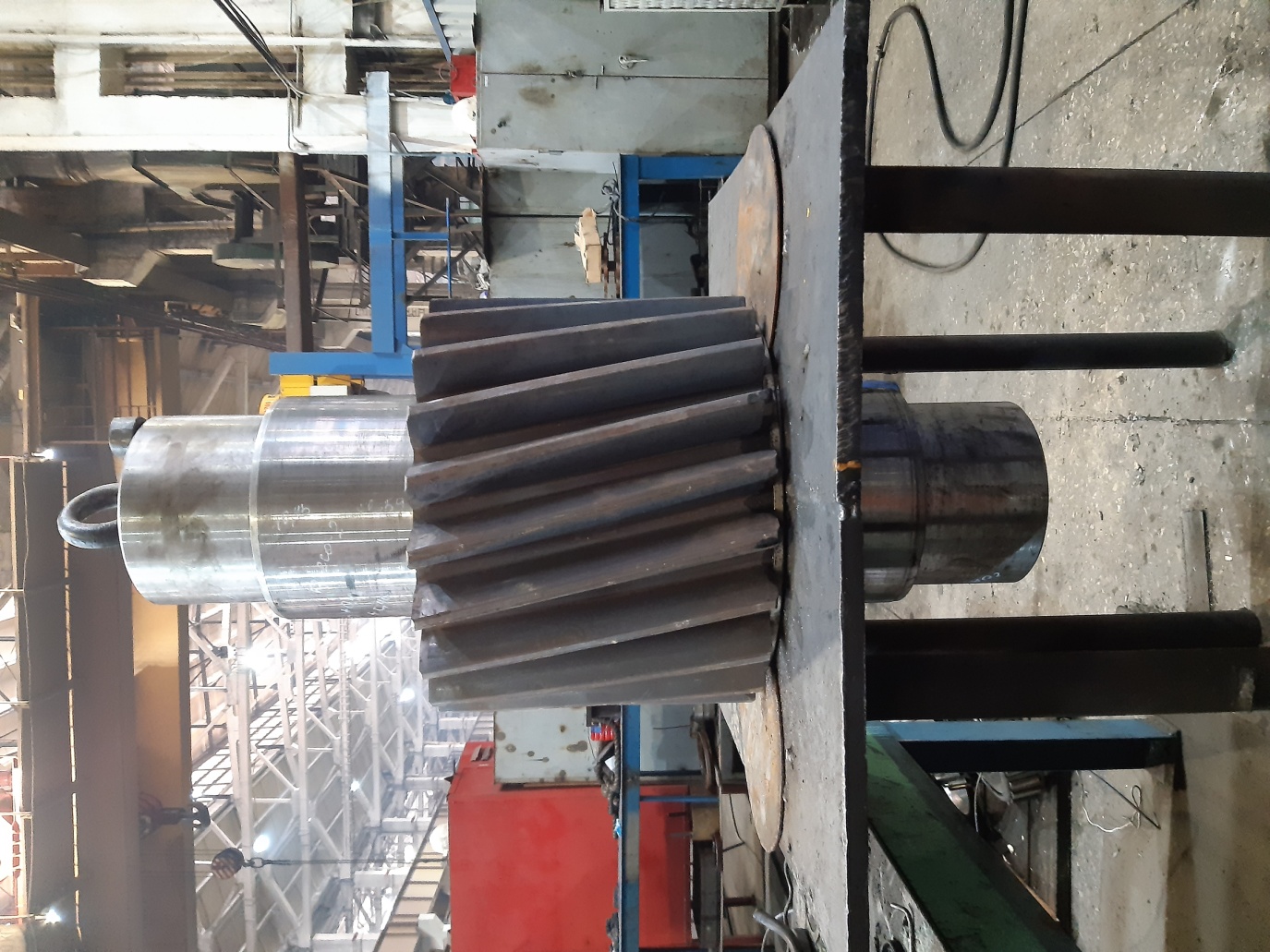 Результат: восстановленная блок-шестерня с соблюдением шеврона передачи
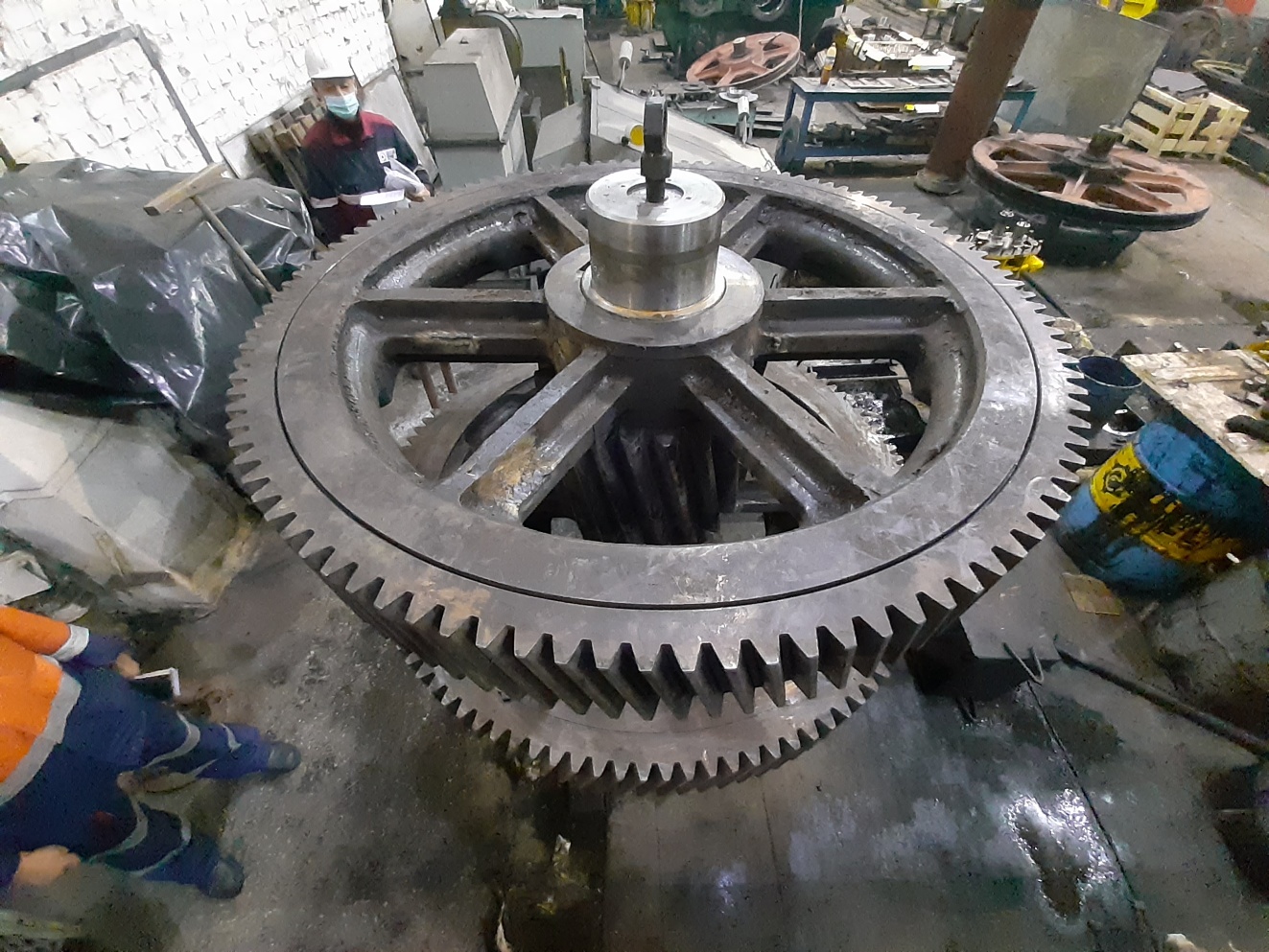 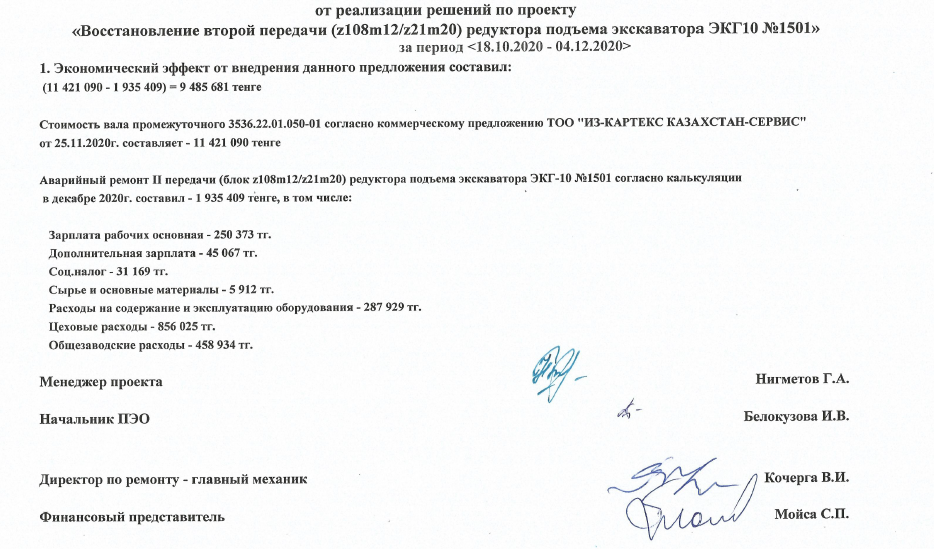